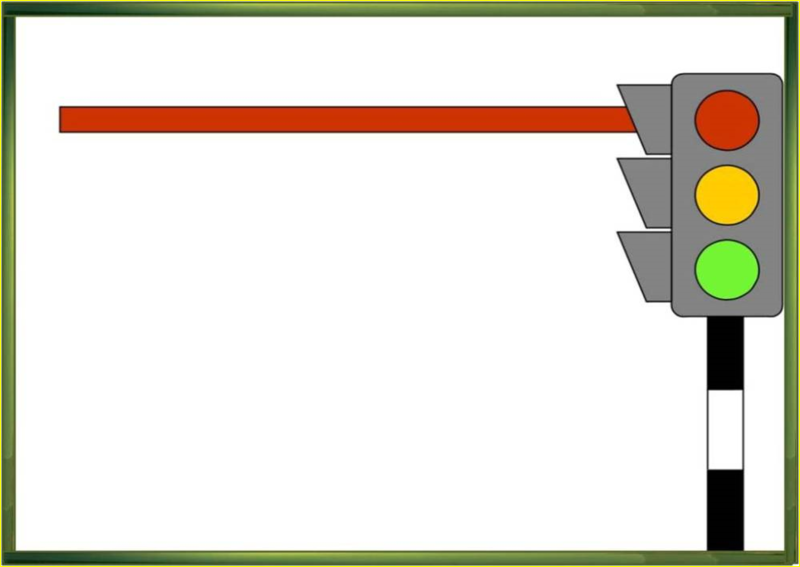 Муниципальное бюджетное дошкольное образовательное учреждение
 «Каргасокский детский сад №3»
Неделя безопасности ПДД в подготовительной группе.
Выполнил воспитатель: Жирнова Ю.А.
Каргасок 2023г.
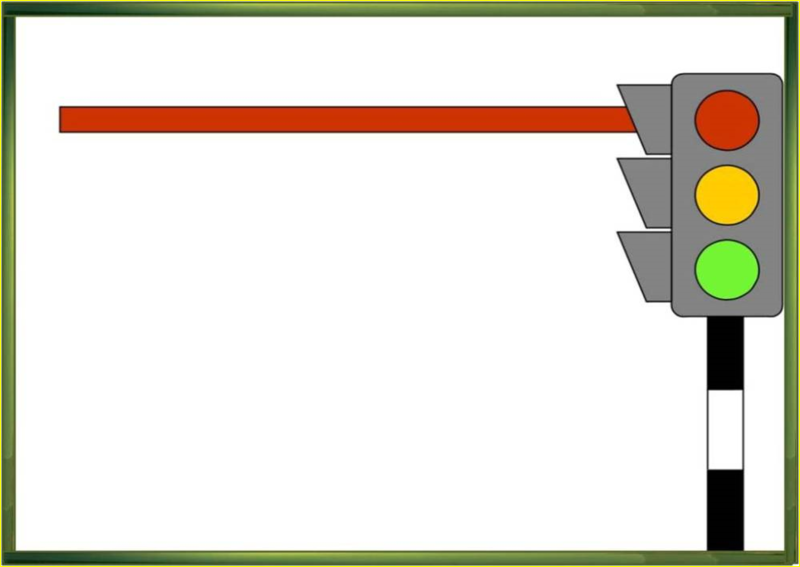 Обучение детей правилам безопасности дорожного движения остаётся одной из важнейших задач дошкольного воспитания.
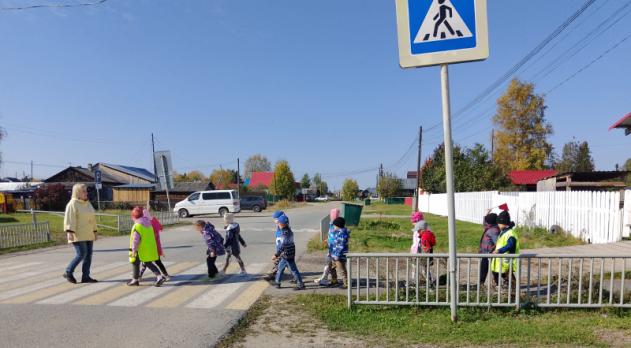 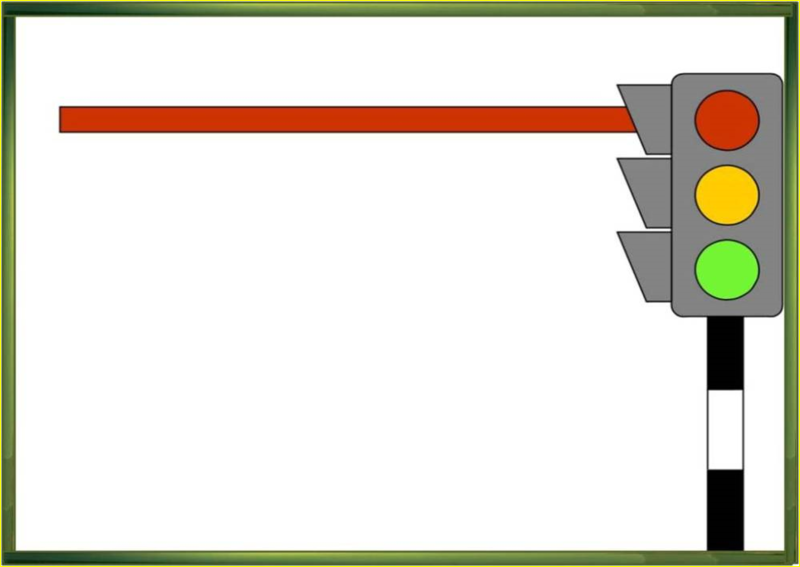 В рамках Недели безопасности дорожного движения с воспитанниками была организована целевая прогулка к светофору.
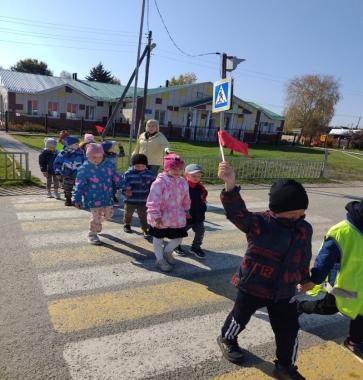 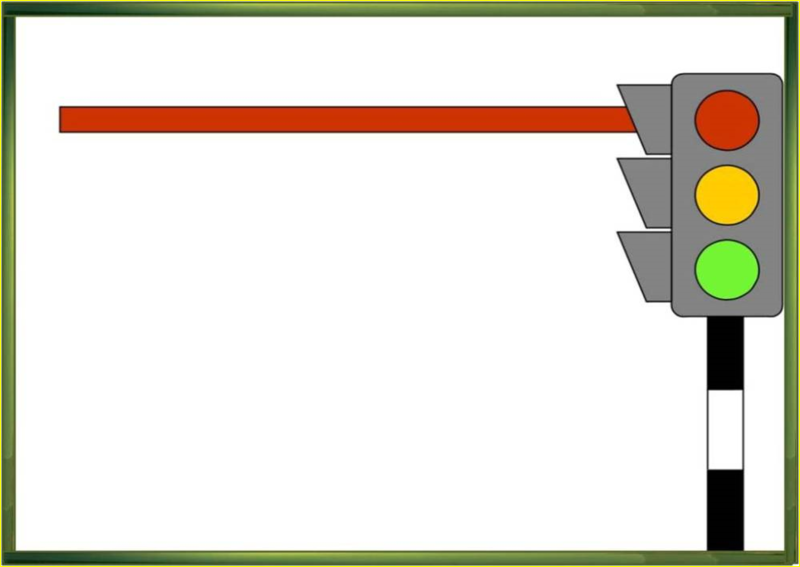 В ходе данных мероприятий дети закрепили знания о правилах дорожного движения, переходе дороги на нерегулируемом пешеходном переходе, вспомнили правила поведения на проезжей части, для чего нужна разметка на дороге, вспомнили важное значение сигналов светофора. Рассмотрели различные виды транспорта и провели беседу о пользе машин для человека.
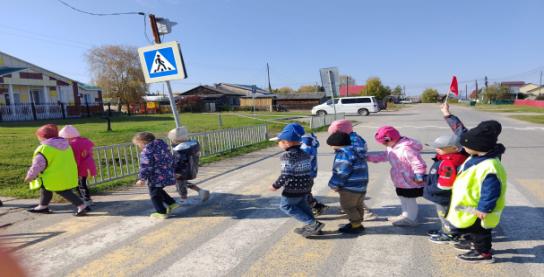 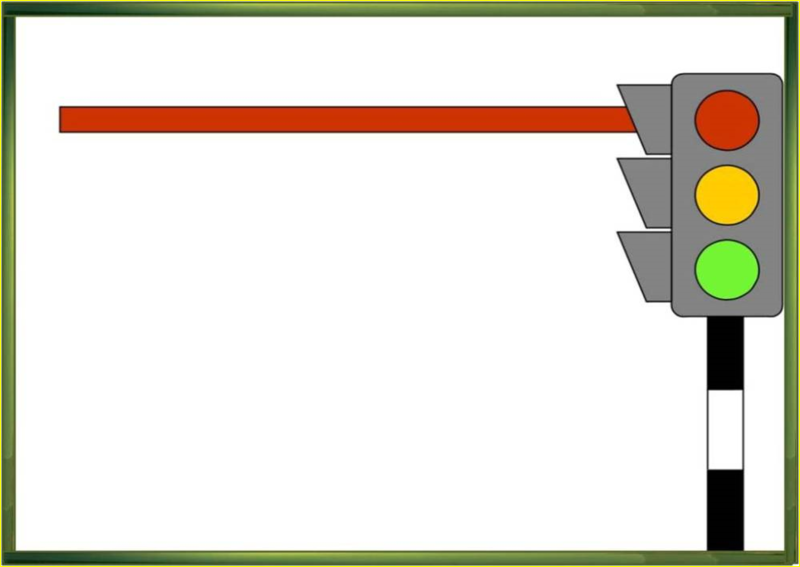 Обратили внимание на дорожные знаки, которые информируют пешеходов и водителей быть внимательными и ответственными на дорогах.
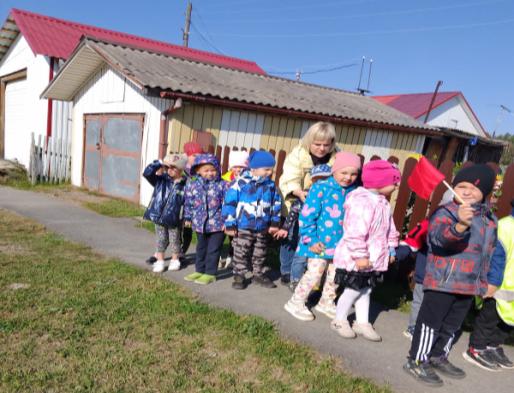 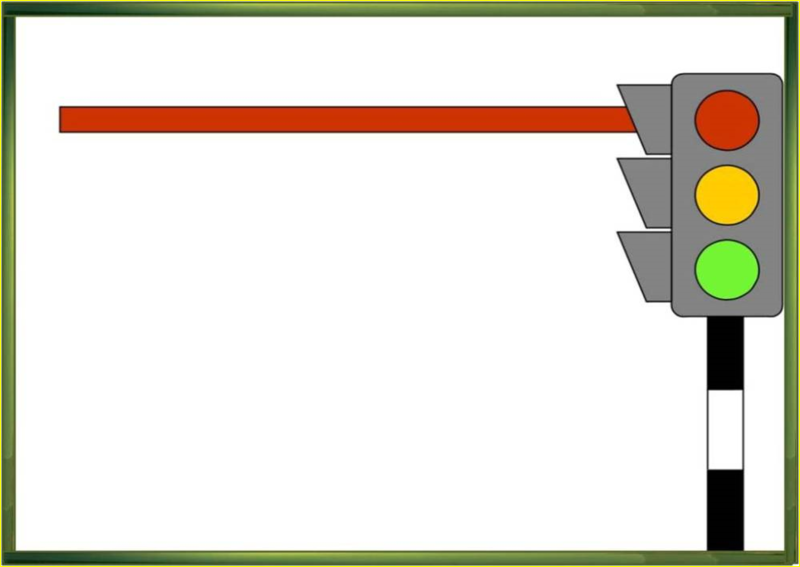 По возвращению в группу полученные знания закрепили рисунком знаков дорожного движения.
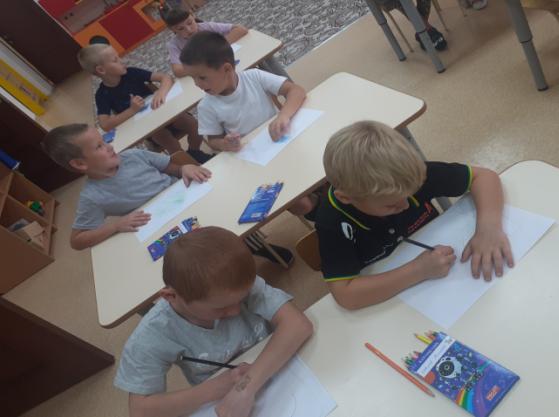 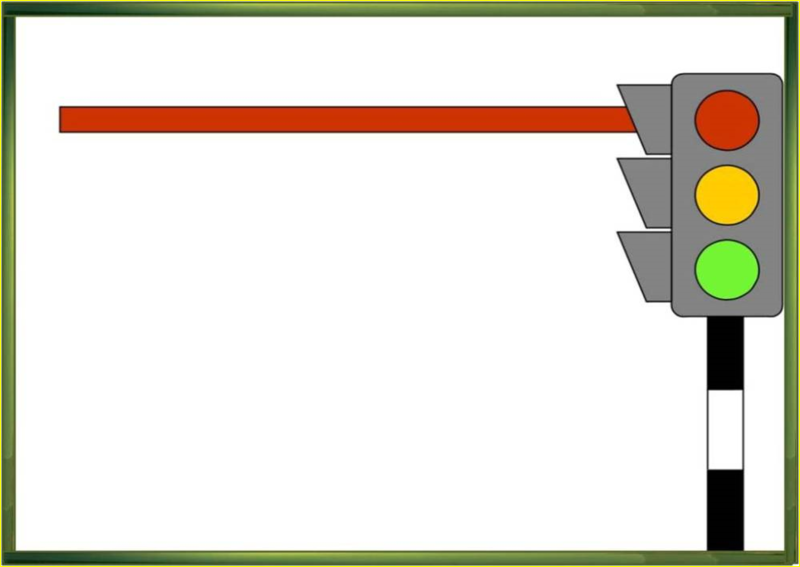 Данные мероприятия получились интересными и познавательными.
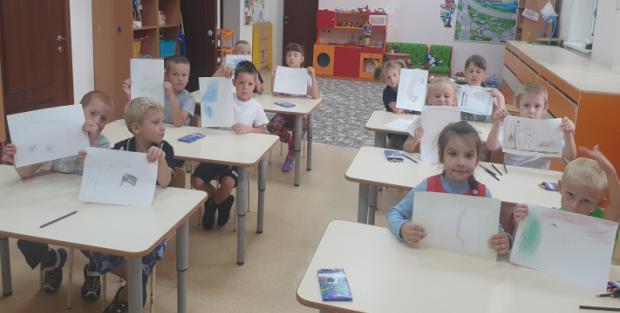